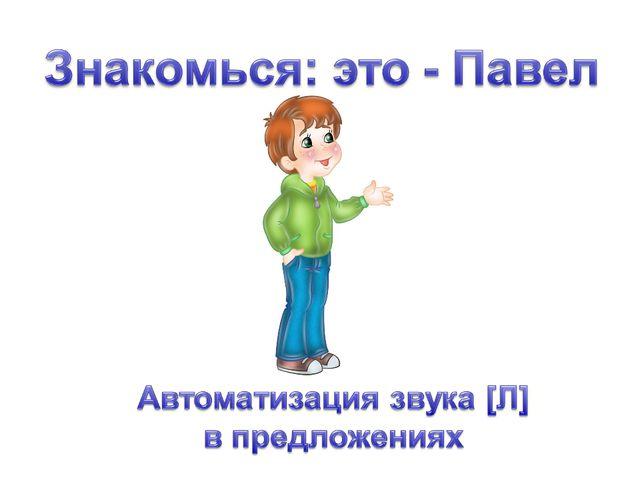 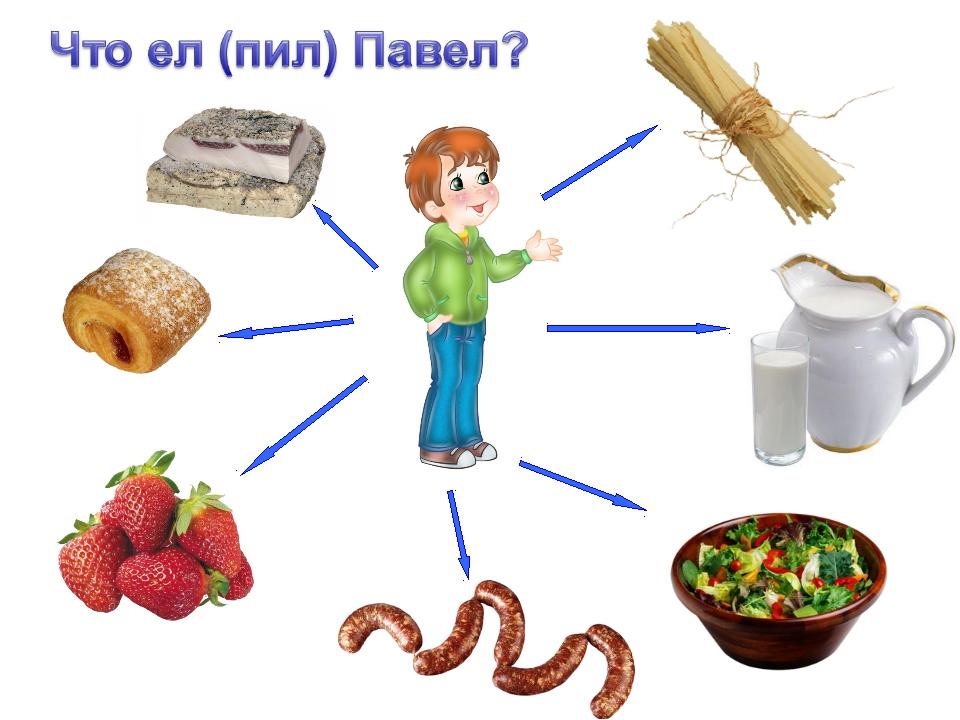 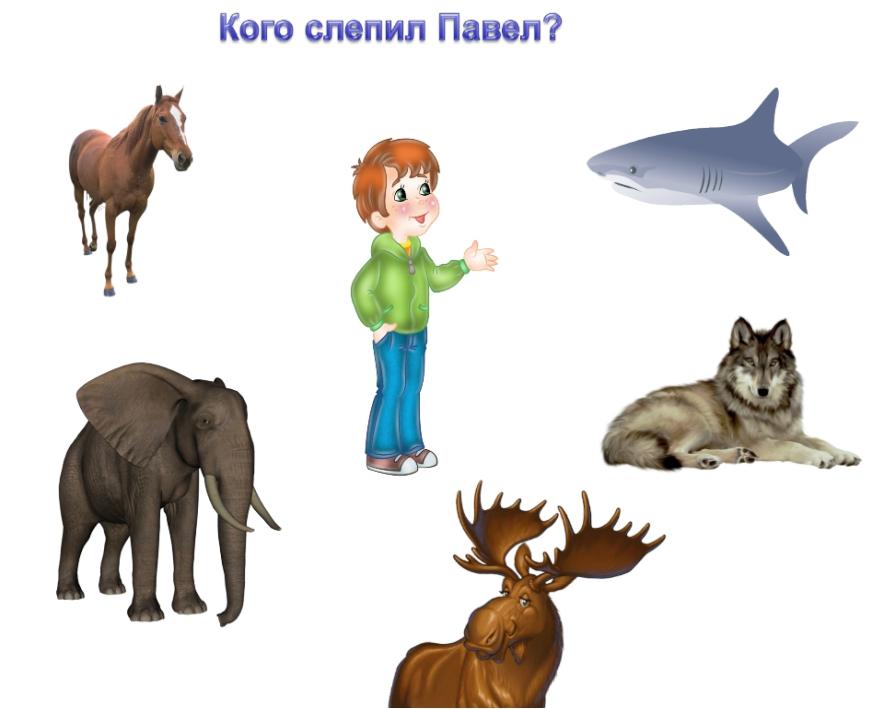 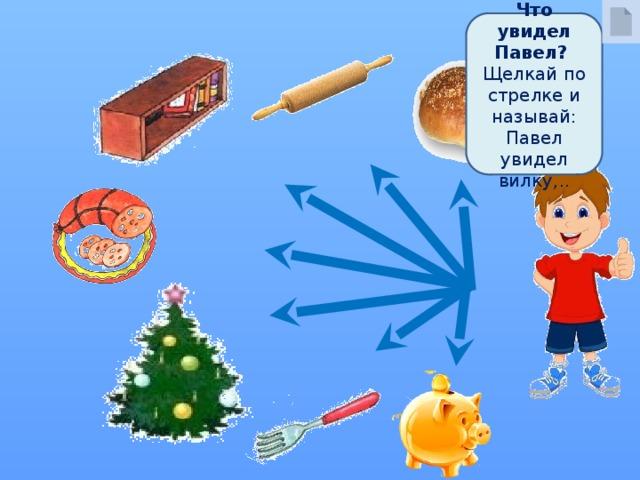 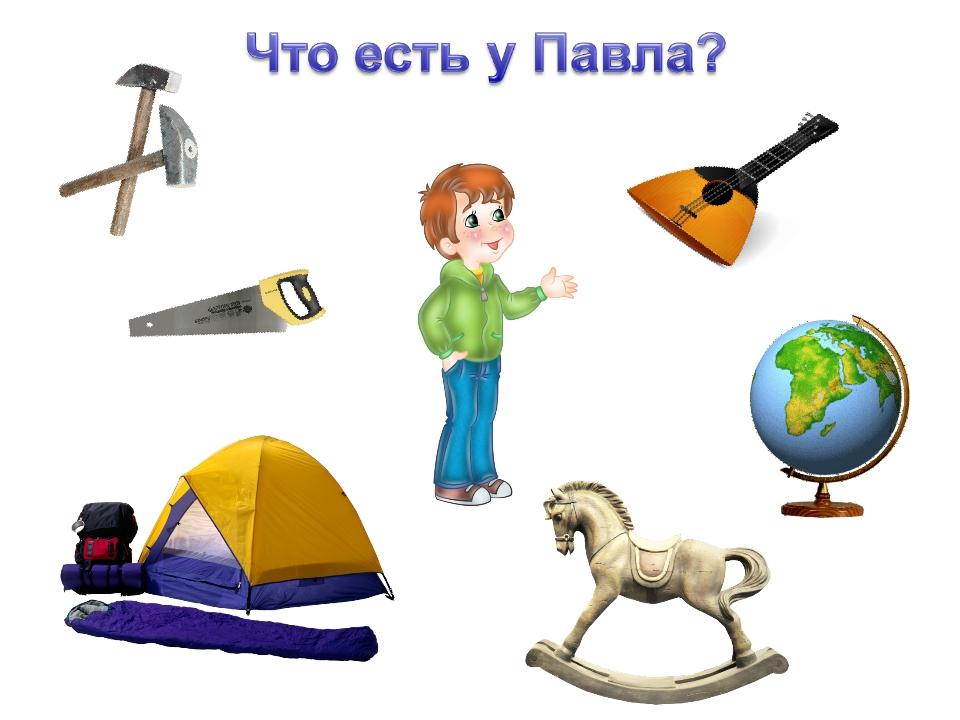 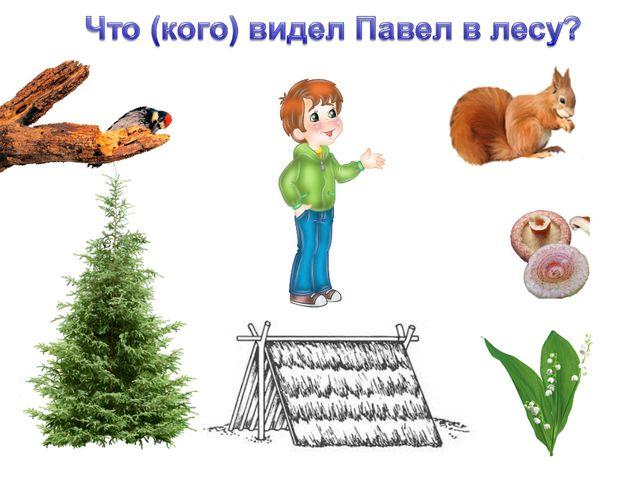 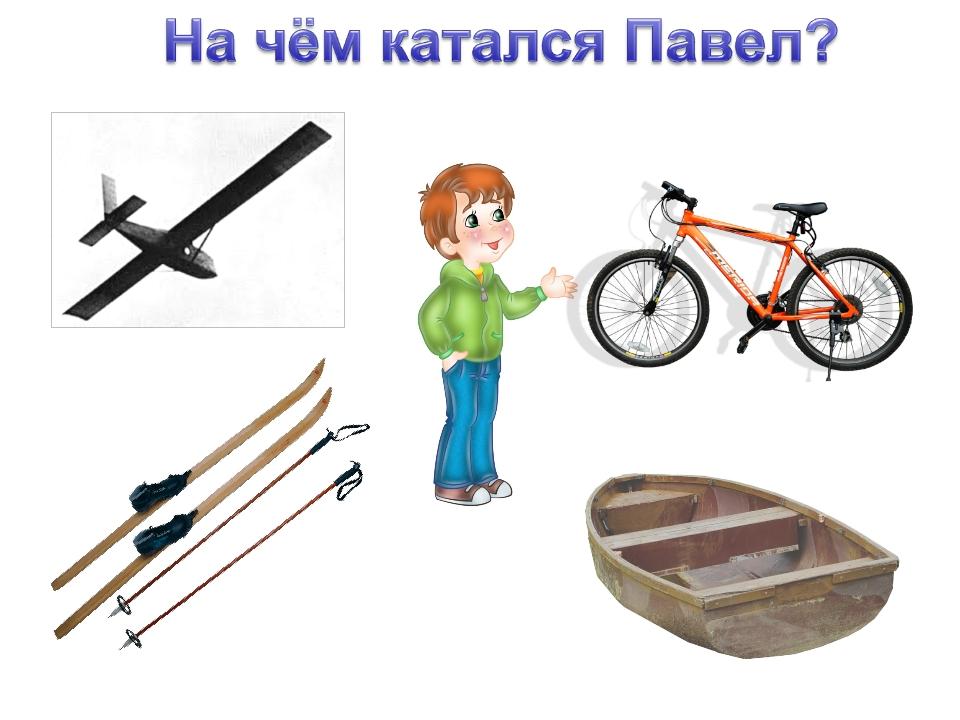 Повтори словосочетания
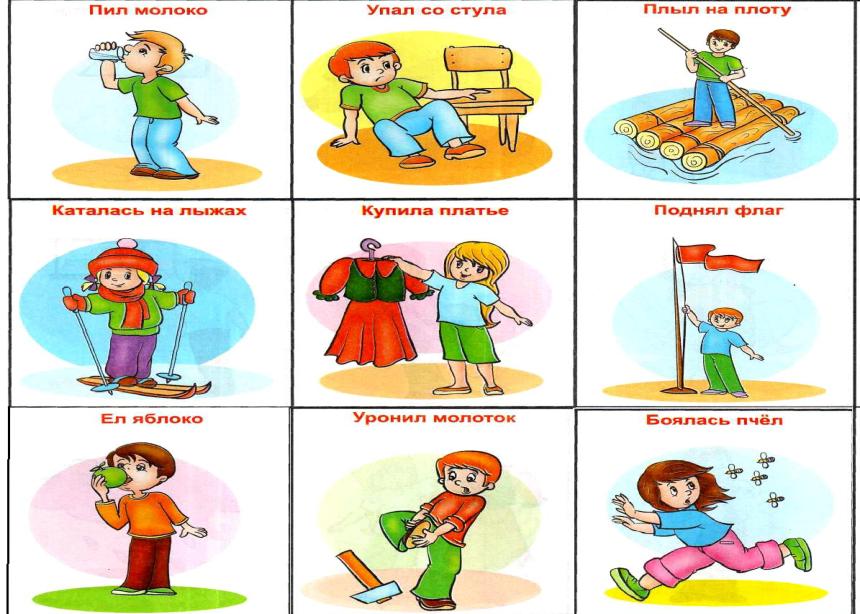 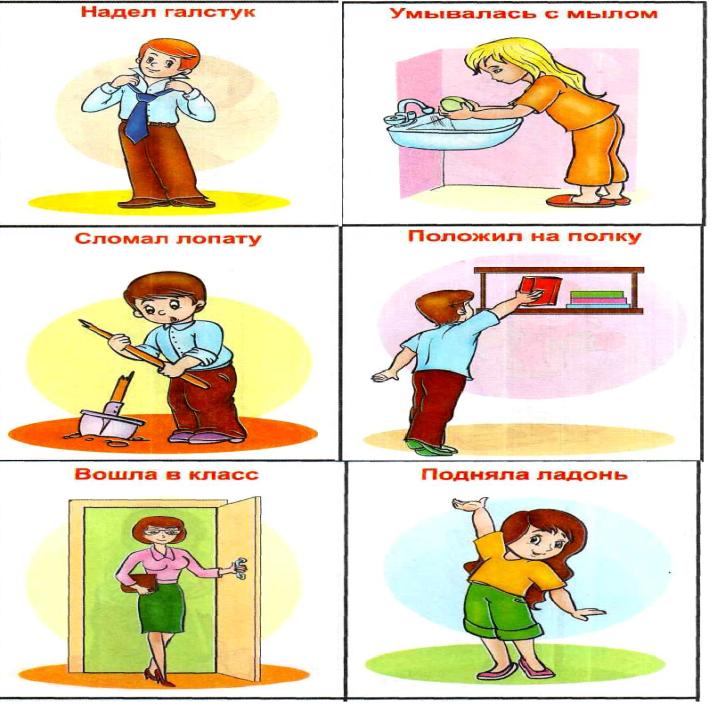